Oesophago-gastric Treatment Variation Workstream
Connecting and Empowering the Delivery of Cancer Care Across SWAG Communities
Process for selecting audit / GIRFT recommendations
[Speaker Notes: CO cancer programme]
2024/25 - Seven recommendations / five tumour sites
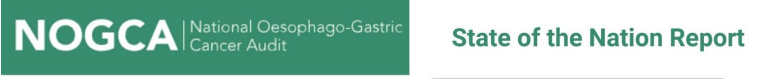 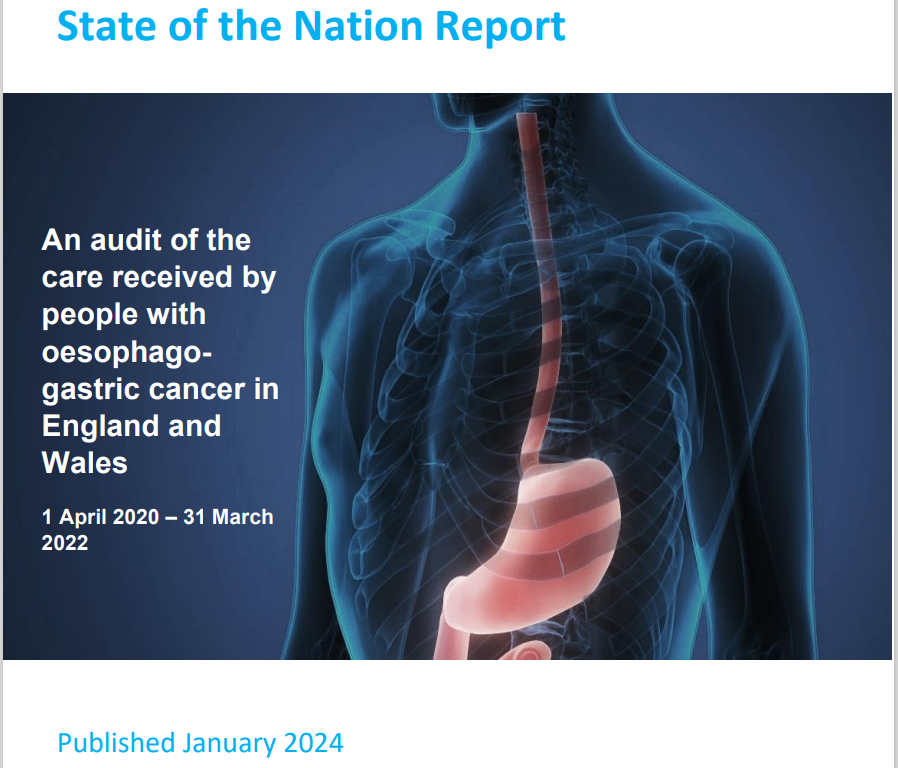 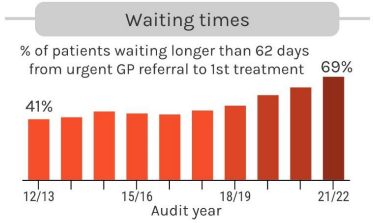 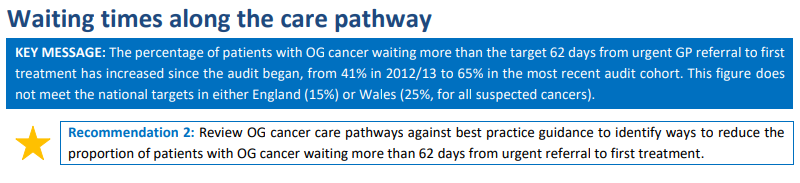 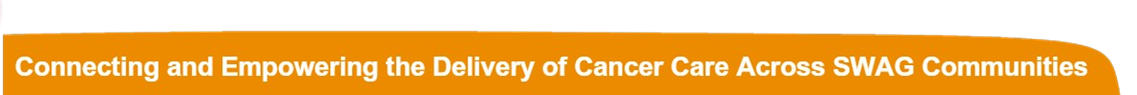 The role of the NHS Cancer Programme​ and recap of the national ask
Through delivery of the NHS Long Term Plan, we will transform cancer care and outcomes so that from 2028:​​

an extra 55,000 people each year will survive for five years or more following their cancer diagnosis; 
and​​ three in four cancers (75%) will be diagnosed at an early stage​

To meet the long-term ambition, we must reduce the unwarranted variation in treatment that currently exists​

We are working to prioritise and implement those recommendations from clinical audits and GIRFT reports that will reduce variation in cancer treatment, improving survival outcomes​, through our Cancer Alliances and other levers in the system

NHS England are providing funding to Cancer Alliances to work with clinical teams to understand drivers of unwarranted variation and develop quality improvement initiatives to address them

The national focus in OG cancer is: Reduce the number of patients with OG cancer waiting more than 62 days from referral to curative treatment, by identifying and implementing quality improvement interventions to improve speed and efficiency of treatment planning and delivery
OG data - FDS to DTT median days waiting from FDS clock stop to cancer decision to treat
Median waiting time from the date patients are told they have cancer to the decision to treat date – all routes (including urgent suspect cancer/breast symptomatic/urgent screening/consultant upgrade)
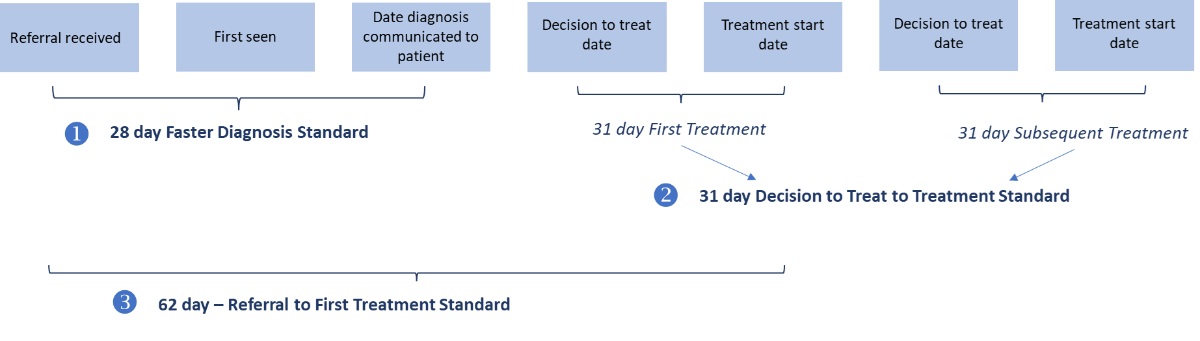 Diagnosis to DTT to first treatment
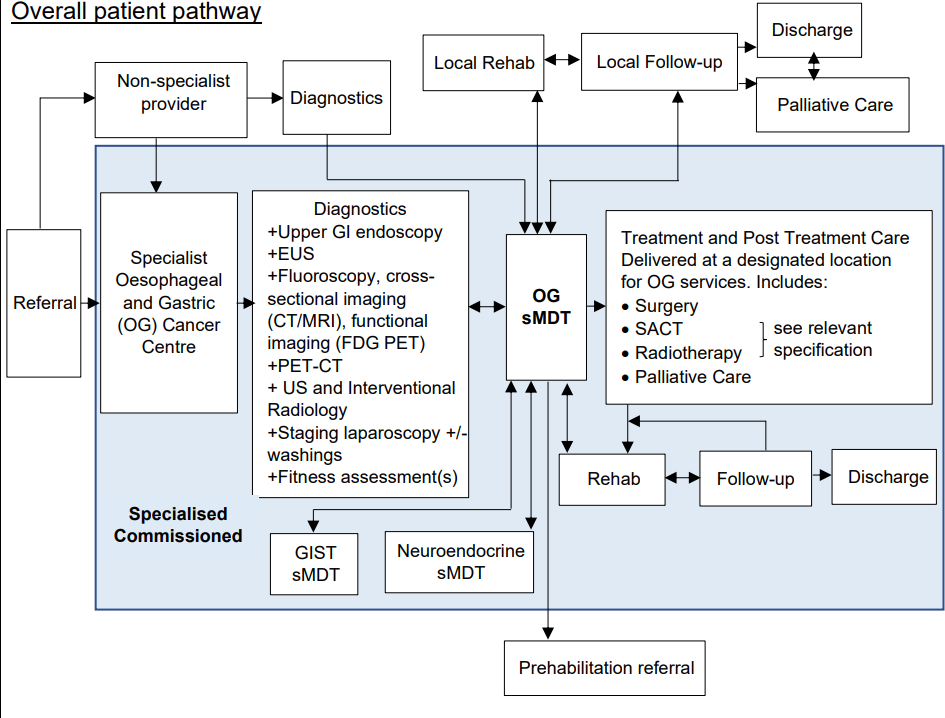 Oesophageal / GOJ  / Gastric staging
Fitness assessment
CT and PET-CT
EUS
Staging laparoscopy
EUS FNA  / bronchoscopy / EBUS
CT guided biopsy
Feeding adjuncts

Treatment intent and final TNM
Referral to oncology
Consultation
Radical CRT 3 – 4 weeks
Neo-adjuvant chemo 3 weeks
Additional data will be provided by the National Team to support work in this area
The National Team will be providing Cancer Alliances with two sets of data on a quarterly basis to support activity in this area:
Connecting and Empowering the Delivery of Cancer Care Across SWAG Communities
[Speaker Notes: Variation comparison not appropriate due to specialist activity.  But also the high evel SWAG median waits non curative doesn’t actually work as a metric to determine patient journey
Not comparable but perhaps indicate a lengthening of waits over past year so variation reduction work cant be determined by this data]
NOGCA Report 2023
Next iteration of this data set due later this month – data completeness report has been published
Connecting and Empowering the Delivery of Cancer Care Across SWAG Communities
[Speaker Notes: But Covid!
Surgical centres UHBW and Gloucestershire]
Request CAG guidance toward Quality improvement interventions to reduce waits to curative treatment ?
SWAG CAG Work I understand; done or being considered 
PET prior to staging but at CAG recommendation CT requested at same time - particularly may be a risk if/when scopes move to the CDC
MDT streamlining in rewritten MDT SOP where appropriate but not restricting discussion where required
Accelerated CT staging; CT requested on the day of OGD showing suspicion of cancer for all patients
Collate and share OG curative breach reviews to identify 
RUH Bath undertook breach review and identified potential opportunities incl.;
off pathway diagnostics visibility and expedition 
anticipatory oncology appointment booking
Restarting the satellite clinic run by UHBW at RUH
Requesting DPD and other specialist tests by the surgeon or physician in advance
UHBW reviewed reasons for the 10 breaches* October 2023-September 2024 – could roll out across SWAG
6 were due to EUS, 
No patients were identified as harmed by their extra waiting time.  
Others shared at National programme event
Connecting and Empowering the Delivery of Cancer Care Across SWAG Communities
[Speaker Notes: From October 23-September 24 we had 10 breaches of the 62 day standard at UHBW for OG (not necessarily all curative patients) which were related to delays in the local diagnostic pathway.  Of these, 6 were due to EUS, 1 due to PET scan, 2 due to histology reporting, and 1 for barium swallow (patient had been referred to H&N not OG).  No patients were identified as harmed by their extra wating time.  Getting similar information from the other providers could be a good first step as is less resource intensive and more descriptive than just numbers.]
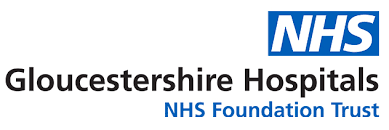 Combined PET/CeCT as a single investigation in oesophagogastric cancer staging: our experience during Covid-19 and beyond
Mr Michael Jones
ST7 Registrar in General Surgery 
Gloucestershire Royal Hospitals NHS Foundation Trust
Improving 62-day performance for oesophago-gastric cancer
Mr Richard Gillies
Consultant Surgeon & MDT Chair
Oxford University Hospitals NHS Trust
Progress so far
Expedited appointments
PET/CT, laparoscopy, Bank Holiday advance planning
Considered but excluded same day CT
Expedited pathway
Vetting referrals daily, reduced MDT discussion
PET requesting at time of tertiary referral
Selective use of staging investigations
EUS (T2/3/4 aorta), laparoscopy (T1), PET/CT (gastric)
Exceptional individual performance
PET reporting
Enabling treatment
Feeding jejunostomy
Future progress
More than one clinic day per week (especially Monday)

Combined surgery / oncology clinics

One-stop clinics
Surgeon, CNS, dietitian, oncologist, POA, anaesthetist

Dedicated laparoscopy lists

One-stop short stay
All assessments and staging investigations within 7 days
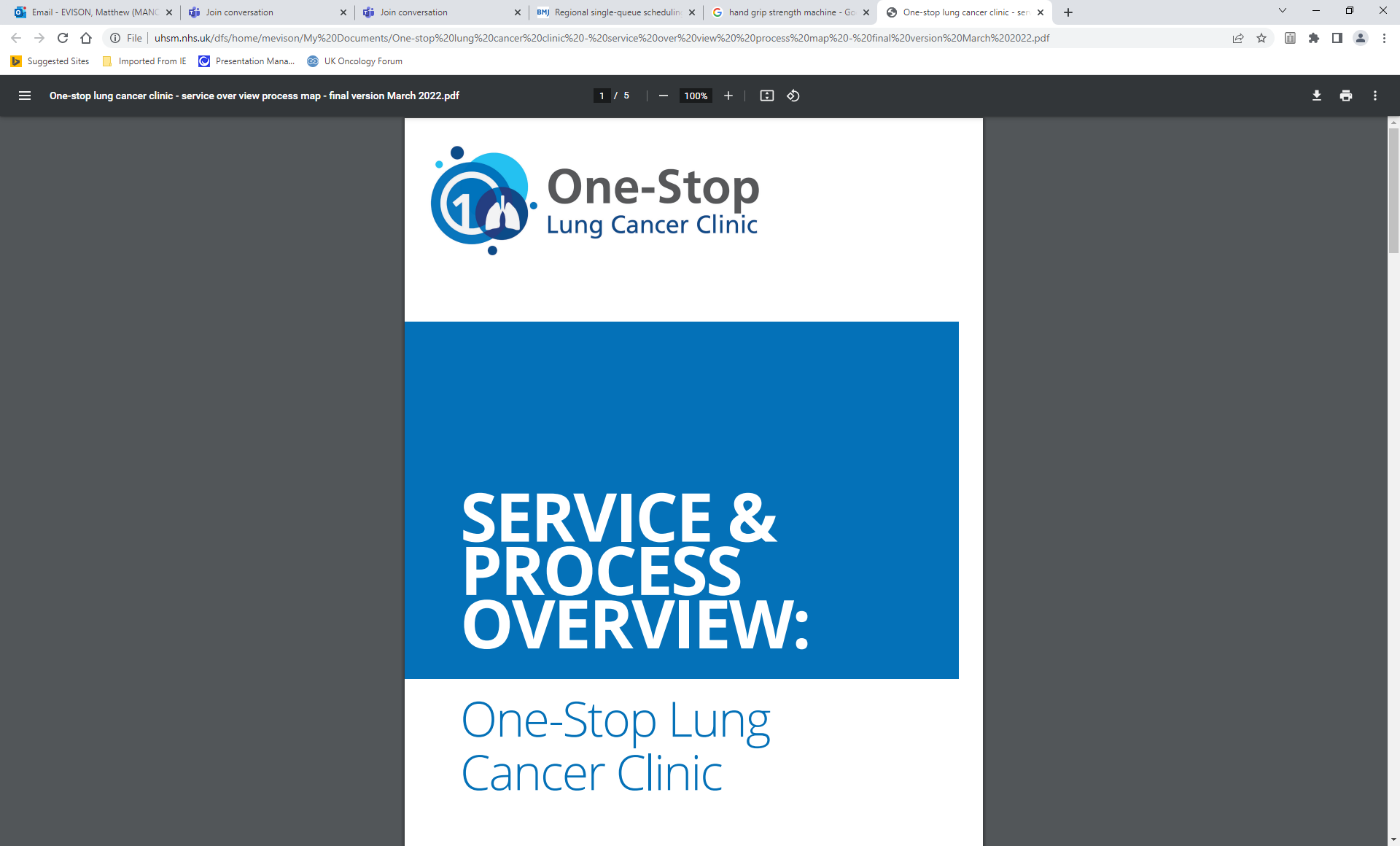 The GM One Stop Lung Cancer Clinic
Regional Business Case
1 x WTE Clinical Oncologist
1x WTE Thoracic Anaesthetist
Oncogeriatrician PAs
Prehab4cancer 
Significant nursing resource

Launched June 2022 
First 6 months 1x per week
2023: 2x weekly clinics
6 patients per clinic